VIŠINE TRIKOTNIKA – utrjevanje, preiskovanjeREŠITVE
Naloga: REŠITEV
S pomočjo kvadratne mreže PRERIŠI sliko klancev A in B v zvezek.






Nariši VIŠINO OBEH KLANCEV glede na vodoravno podlago. (Pazi pravokotnost!)
Razmisli in dopolni:Glede na velikost kotov je trikotnik A OSTROKOTEN, trikotnik B pa TOPOKOTEN.Višina na vodoravno stranico pri trikotniku A leži v NOTRANJOSTI trikotnika, v trikotniku B pa v njegovi ZUNANJOSTI. 
Višina trikotnika je daljica, ki poteka od oglišča trikotnika do nosilke nasprotne stranice in je na to nosilko pravokotna.
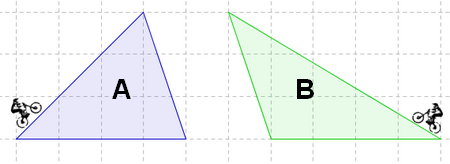 C
b
a
A
c
B
B
c
A
C